DIETA ŁATWOSTRAWNA Z OGRANICZENIEM TŁUSZCZU
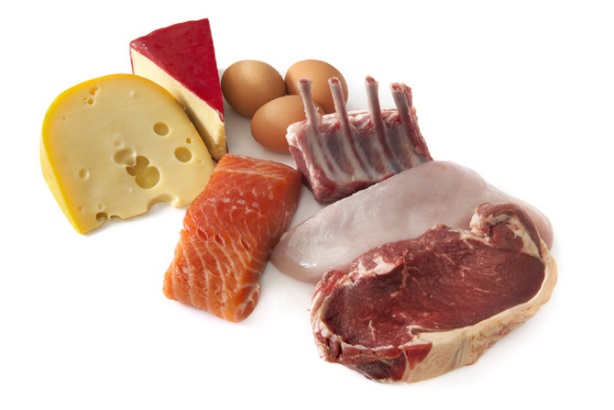 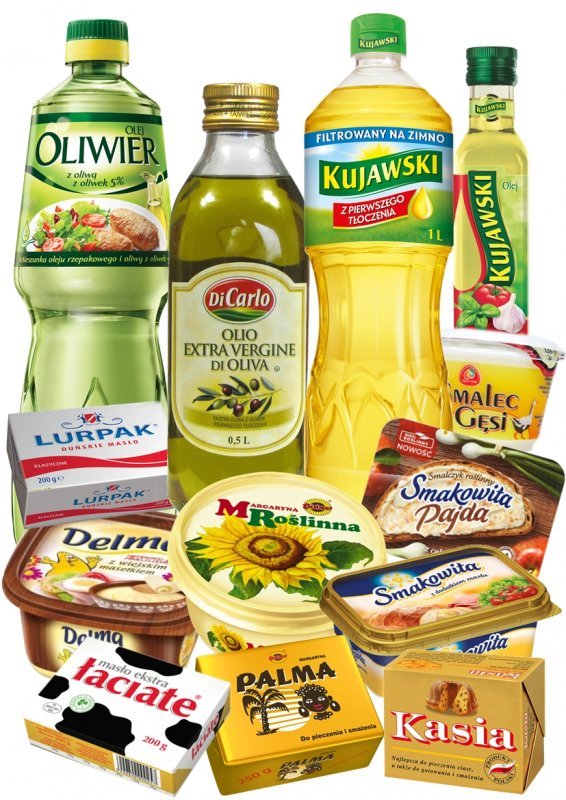 ZAŁOŻENIA DIETY
Jest to modyfikacja diety łatwo strawnej, która polega na zmniejszeniu ilości produktów będących źródłem tłuszczu zwierzęcego oraz obfitujących w cholesterol.
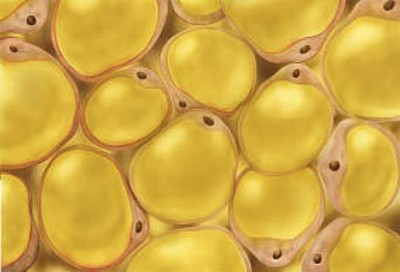 ZASTOSOWANIE DIETY
-przewlekłe zapalenie wątroby, marskość, -przewlekłe zapalenie trzustki, -przewlekłe zapalenie i kamica pęcherzyka żółciowego oraz dróg żółciowych -kamica pęcherzyka żółciowego -wrzodziejące zapalenie jelita grubego -okres zaostrzenia choroby,
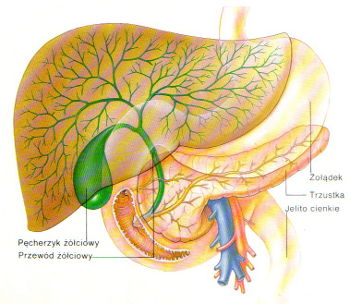 CEL DIETY
Celem diety jest ochrona wyżej wymienionych narządów oraz zmniejszenie ich aktywności wydzielniczej.
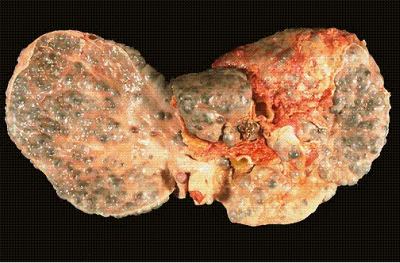 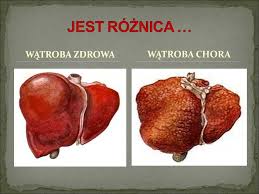 CHARAKTERYSTYKA DIETY
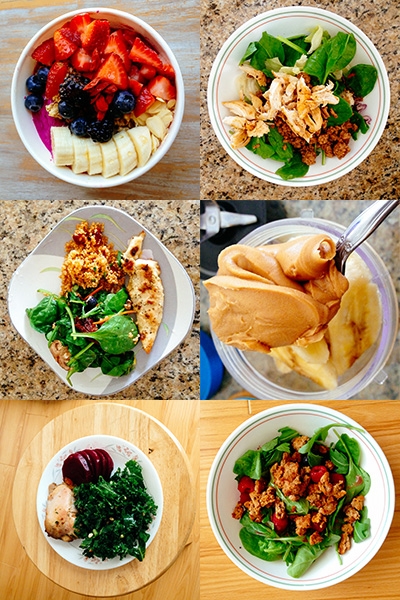 Posiłki powinno podawać się:
 w małych objętościach,
 o umiarkowanej temperaturze, 
często – 5 razy w ciągu dnia.
CHARAKTERYSTYKA DIETY
Zawartość tłuszczu w diecie, zarówno pochodzenia zwierzęcego, jak i roślinnego powinno ograniczyć się o 50% w porównaniu z dietą łatwo strawną, co daje  30-50g na dobę.
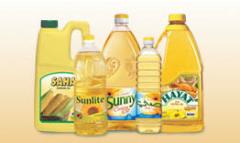 CHARAKTERYSTYKA DIETY
Podaż energii:
dostosowana w zależności od należnej masy ciała -przy otyłości zmniejszamy podaż energii, -przy niedożywieniu zwiększamy podaż energii, -przy prawidłowej masie ciała podajemy ok.2000kcal
Tłuszcze pokrywają zapotrzebowanie energetyczne do 20%,białko 12-18%,a węglowodany uzupełniają dobową ilość energii.
CHARAKTERYSTYKA DIETY
Białko  - zalecane jest w normie fizjologicznej
Błonnik – w ilościach ograniczonych
Wyłączeniu z diety podlegają produkty ciężkostrawne, wzdymające,  ostro przyprawione
Zwiększeniu podlega ilość warzyw bogatych w
 ß- karoten i witaminę C
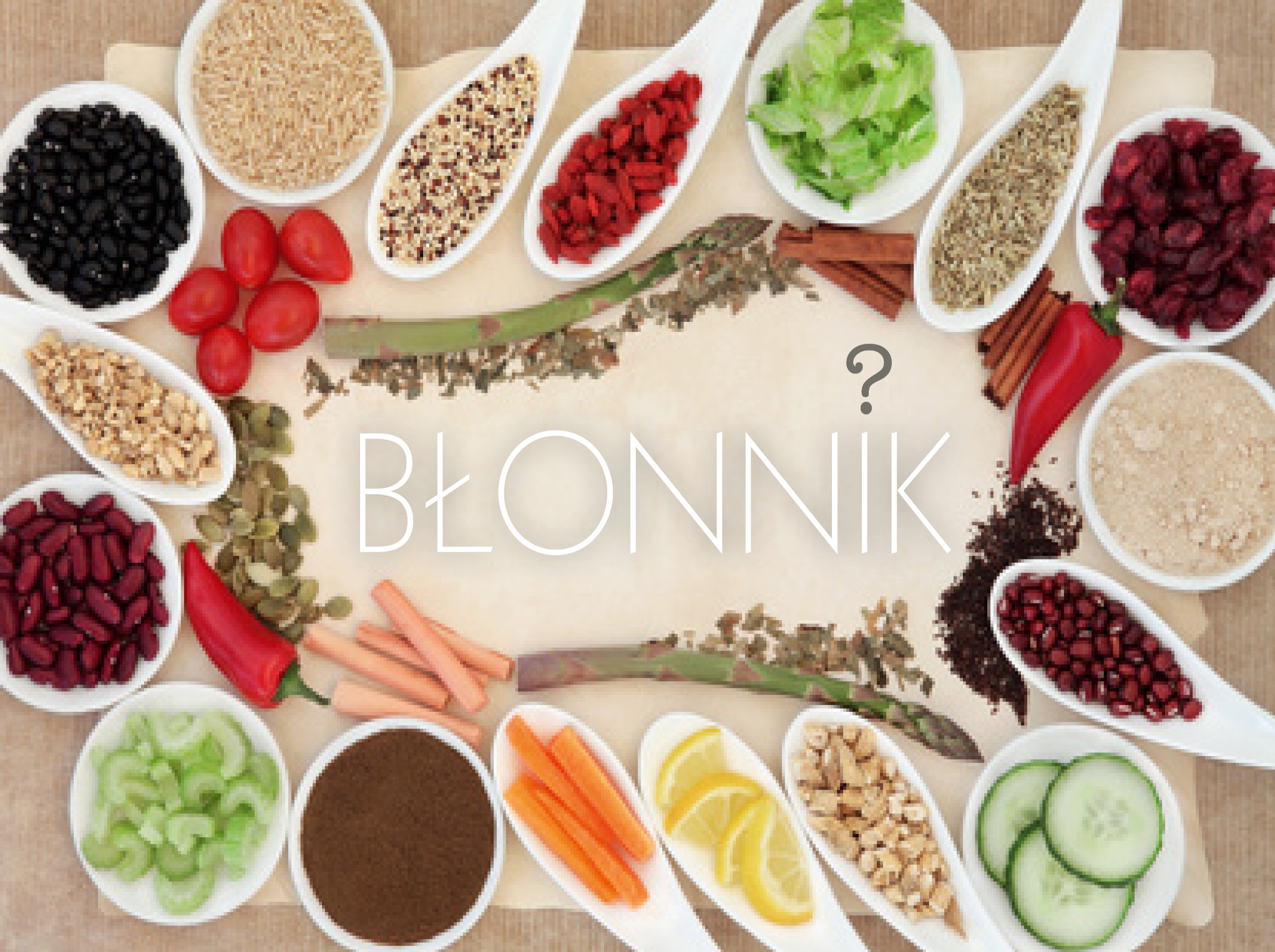 PRODUKTY DOZWOLONE W DIECIE
Produkty białkowe chude: 
mleko, jogurty z obniżoną zawartością tłuszczu, chude mięsa, wędliny i ryby,
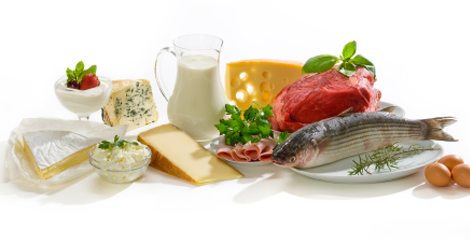 PRODUKTY DOZWOLONE W DIECIE
Produkty tłuszczowe (20-30g/dobę):
olej słonecznikowy, sojowy, kukurydziany, rzepakowy-bezerukowy, z pestek winogron, zarodków pszennych, oliwa z oliwek, w ograniczonej ilości masło, miękkie margaryny.
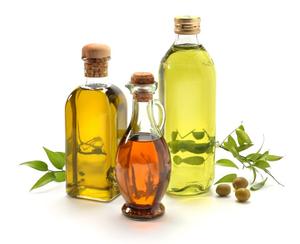 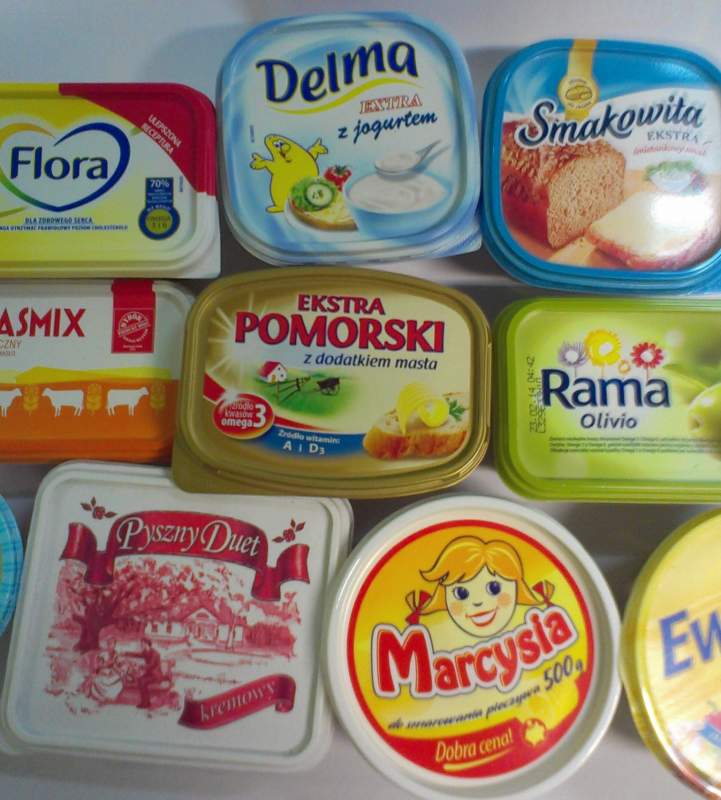 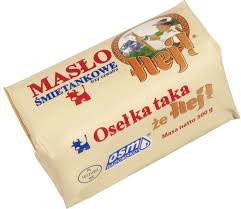 PRODUKTY DOZWOLONE W DIECIE
Warzywa i owoce bogate w ß-karoten – marchew, dynia, pomidory, brzoskwinie, morele – dojrzałe, soczyste, gotowane, przecierane, soki
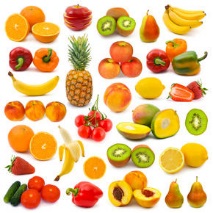 PRODUKTY ZABRONIONE W DIECIE
trudno strawne, długo zalegające w żołądku, wzdymające i ostro przyprawione
produkty zbożowe gruboziarniste 
nasiona roślin strączkowych
ogórki, brukiew, sałatki i warzywa z majonezem i musztardą
 warzywa marynowane i solone
PRODUKTY ZABRONIONE W DIECIE
produkty wysoko tłuszczowe takie, jak: słonina, boczek, łój, śmietana, tłuste mięsa i wędliny, tłuste morskie ryby
pieczywo świeże, z otrębami, razowe, z dodatkiem tłuszczu, na całych jajach
sery dojrzewające, topione,
potrawy z całych jaj
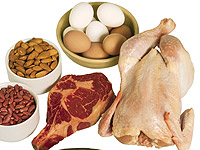 ZASADY SPORZĄDZANIA POTRAW
Technologia wykonania potraw jest taka sama, jak przy diecie łatwo strawnej, jednak z uwagi na ograniczenie tłuszczu(a w przypadku choroby pęcherzyka żółciowego także cholesterolu) do potraw, do których podstawą są jaja należy dodać jedynie białko, najlepiej w postaci ubitej piany.
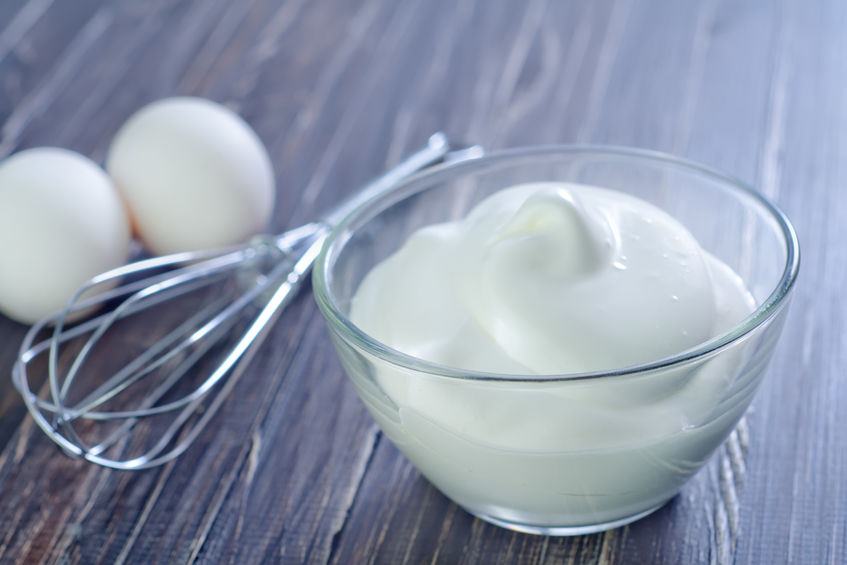 ZASADY SPORZĄDZANIA POTRAW
Warzywa i owoce podaje się gotowane i rozdrobnione oraz w postaci soków i przecierów.
 Zupy sporządza się z wywarów warzywnych.
Zupy, sosy i warzywa podprawia się zawiesiną z mąki i mleka
Potrawy przyrządza się poprzez gotowanie i duszenie bez uprzedniego obsmażania
ZASADY SPORZĄDZANIA POTRAW
Podajemy między posiłkami: - 
wodę mineralną, 
herbaty ziołowe, 
rozcieńczone soki owocowe i warzywne , 
kawę zbożową z mlekiem, 
herbatę z mlekiem 
Wszystkie napoje o umiarkowanej temperaturze
PRZYKŁADOWY JADŁOSPIS